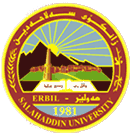 هةريَمي كوردستان – عيَراق 
وةزارةتي خويَندني بالَاو تويَذينةوةى زانستي 
زانكؤي سةلاحةددين - هةوليَر
كؤليَذي ثةروةردةى بنةرِةتي
بةشي باخضةى مندالآن/قؤناغي ضوارةم
بةريَوةبردن و سةرثةرشتيارى
- شيَوازةكانى  بةريَوةبردنى باخضة
مامؤستاى بابةت :  د. تانيا نورالدين صابر
 tanya.sabir@su.edu.krd
2024– 2023
1
شيَوازةكانى (جؤرةكانى ) بةريَوةبردنى باخضة
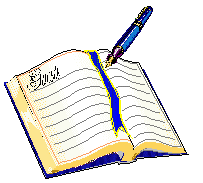 مةبةست لةم شيَوازانة جؤراو جؤربوونى بةريَوةبةرايةتيةكانة لة باخضةكان (قوتابخانةكان )دا بةو واتايةى هةر بةريَوةبةريَك فةلسةفةو سياسةتيَكي جياوازى هةية لة ثيشةكةيدا, طرينط ئةوةية بتوانىَ لةطةل ستافةكةيدا رِيَكةوتنيَكى باشي هةبيَت و طرينطى ثيَدراو بيَت كة ستافةكةى ثيَكهاتوون لة (ياريدةدةرى بةريَوةبةرو مامؤستاكان و قوتابيان و تويَذةرانى كؤمةلآيةتى و نوسةران و كارطوزاران و هةموو ئةندامانى باخضةكة هةريةكةيان بة ثيَى ناونيشانى خؤيان) كة هةموو ئةمانة ريَكخستن و ئةرك و بةرثرسيارةتيان لة ئةستؤى بةريَوةبةرة كةية  هةريةكة و بةثيَى ثسثؤرى.
2
شيَوازةكانى (جؤرةكانى ) بةريَوةبردنى باخضة
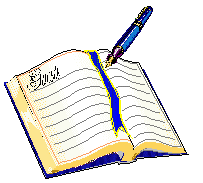 زؤر جار سيفاتي بةريَوةبةر لة باخضةيةك (قوتابخانةيةك) بؤ باخضةيةكى (قوتابخانةيةكى) تر جياوازة لة هةموو ئةوانةى كة باسمان كرد بؤمان دةردةكةويَت كة هةندىَ باخضة لة هةموو كاتيَكدا يةك شيَوازى بةريَوةبردن ثةيرِةو  ناكات كة ببيَتة شيَوازيَكى بنةرِةتى و سيمايةكى تايبةتى ئةو باخضة بة ثيَضةوانةوة لة هةندىَ باخضةكاندا بؤ هةميشة بة دريَذايي خزمةتى بةريَوةبةرةكة يةك شيَواز ثةيرِةو دةكريَت كة دةبيَتة بنةماو سيمايةكى تايبةتى ئةو باخضةية ،
3
شيَوازةكانى (جؤرةكانى ) بةريَوةبردنى باخضة
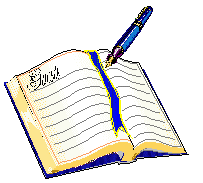 بة شيَوةيةكى طشتى دةتوانريَت شيَوازةكانى بةريَوةبردن دياري بكريَن بؤ سىَ جؤر:  
1-  بةريَوةبردني ديكتاتؤرى
2-  بةريَوةبردنى ديموكراتي
3-  بةريَوةبردنى ئاذاوةطيَرى
4
شيَوازةكانى (جؤرةكانى ) بةريَوةبردنى باخضة
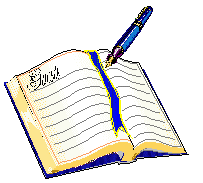 بةرِيَوةبردنى ديكتاتؤرى: 
 ئةم جؤرة بةرِيَوةبردنة لة ئاستيَكى بةرزى بةريَوةبردن دةبينريَت , بة شيَوةيةك كة بةرثرسياريةتى تةنها بؤ يةك كةسة واتة بؤكؤمةليَك كةس نية مةبةست لة بةريَوةبةرى ديكتاتؤرى واتة تاك فةرمان رِةواية لة باخضة(قوتابخانة)دا.
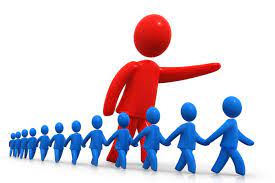 5
شيَوازةكانى (جؤرةكانى ) بةريَوةبردنى باخضة
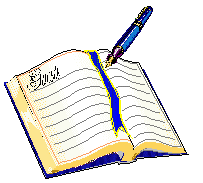 ليَرةدا بةريَوةبةرى باخضة ( قوتابخانة) ئةم شيَوازة ديكتاتؤرية دةكاتة سياسةتى خؤى لة بةريَوةبردندا كة هةموو ثلان و بةرنامة و ريَنمايي برِيارةكان لةو ريَطةوة ضارةسةر دةكات ياخود جيَ بة جيَ دةكات بةو مانايةى كة ثيَويستة مامؤستاكان ثيَوةى ثابةند بن و جىَ بةجىَ ى بكةن كة ئةمةش وا دةكات بة هيض شيَوةيةك ثةيوةندى دؤستايةتى وهاورِيَيةتى لة نيَوانيان دا بةدى نةكريَت.
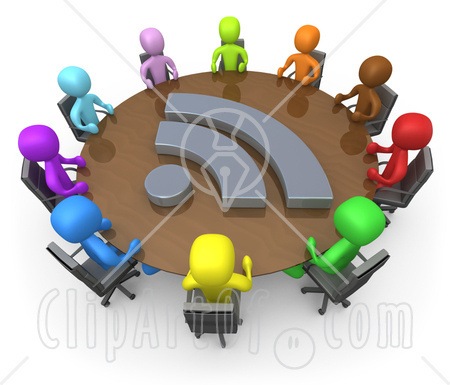 6
تايبةتمةنديةكانى بةريَوةبردنى ديكتاتؤرى
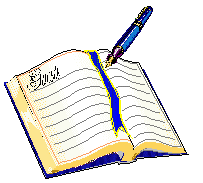 1. برِواى واية كة مامؤستا كةسايةتيةكى لاوازى هةيةو هةست بة بةرثرسياريةتى ناكات ئةطةر هاتوو بةريَوةبةر بةبةردةوامى ضاوديَرى نةكات.
2. بةريَوةبةر ثيَى واية كة دةبيَت بةدوا داضوون و ثشكنينى هةبيَت بؤ هةموو كاريَكى طةورةو بضووك.
3. ثةيوةندية كؤمةلاَيةتيةكان لة بةريَوةبردنيَكى ديكتاتؤريدا زؤر بةكةمى بةدى دةكريَت و بةريَوةبةر واى دادةنيَت كة دةبيَت ثةيوةنديةكان فةرمى بن و طيانى دؤستايةتى و هاوكارى ثشت طوىَ بخريَت.
7
تايبةتمةنديةكانى بةريَوةبردنى ديكتاتؤرى
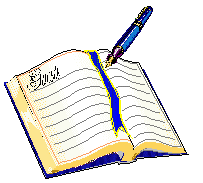 4. بةهيض شيَوةيةك رةخنة قبولَ ناكات و تةنها رِاى خؤى دةسةثيَنيَت وة لةكاتى جىَ بةجىَ نةكردنى برِيارةكانى ليَثيَضينةوة دةكات.
5. زؤربةى كات ثةيوةنديةكان بة رِادةيةك دةبيَت كة سيخورى لىَ بةدى دةكريَت لة كاروبارةكانى يةكترى دا.
6. دةركردنى برِيارةكانى بة ثيَى كةسايةتى خؤى دةبيَت هةتا ئةطةر بزانيَت برِيارةكةى هةلَةيةو دوورة لة راستى.
8
تايبةتمةنديةكانى بةريَوةبردنى ديكتاتؤرى
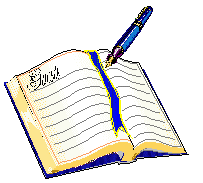 7 . زؤركات لةكاتى كؤبوونةوةدا كات و شويَن و رؤذى كؤبوونةوةكانى لةناكاو دةبيَت و شيَوازى قسةكردن تيادا زياتر برِياردانة نةك رِاطؤرينةوة.
8. برِواى بة ثاداشت و سزا هةية لة ئةنجامدانى هةر كاريَكدا.
9. ثةيوةندى كردنى بة كؤمةلَطاو كةس و كارى قوتابيان زياتر ثةيوةندى يةكى داخراوة ثيَى واية بةريَوةبةرايةتى قوتابخانة ئاستيَكى جياكراوةية لة كؤمةلَطا.
9